Відділ освіти виконкому Лебединської міської ради
Лебединська загальноосвітня школа І-ІІІ ступенів №3
Лебединської міської ради Сумської області
Упровадження моделі превентивної освіти   Школи, дружньої до дитини
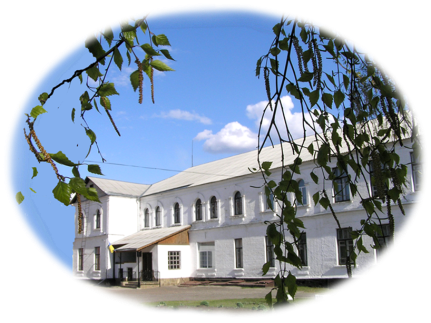 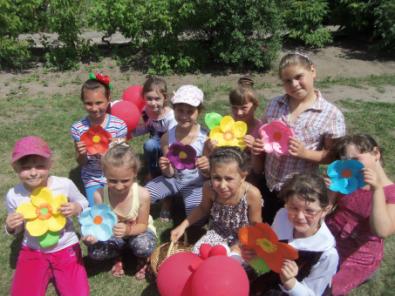 Лебедин - 2014
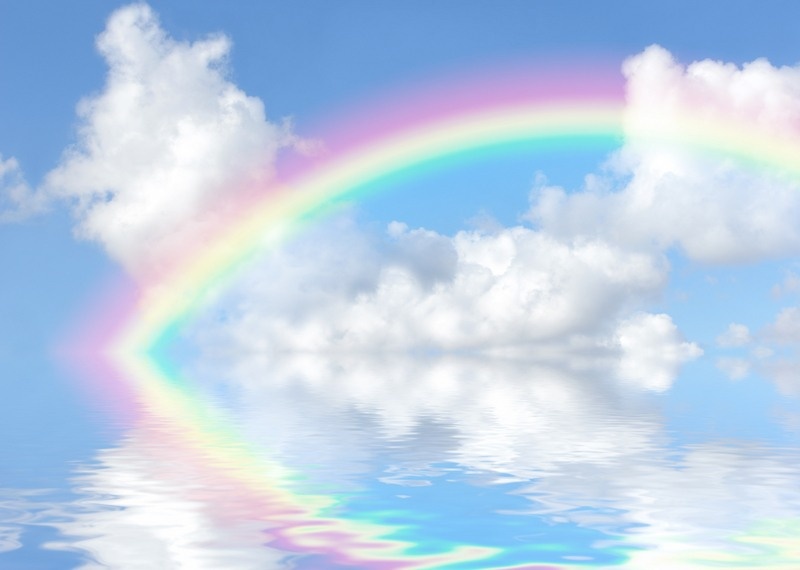 Ключові завдання
Розширення знань з теми «ВІЛ/СНІДу»;

   Розвиток власних поведінкових стратегій щодо ВІЛ/СНІДу;

   Сприяння розвитку навичок сприйняття самостійних рішень;

   Подолання упередження, розвиток толерантності з людьми, які живуть з ВІЛ/СНІДом.
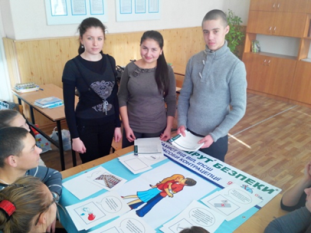 Модель Школи, дружньої до дитини
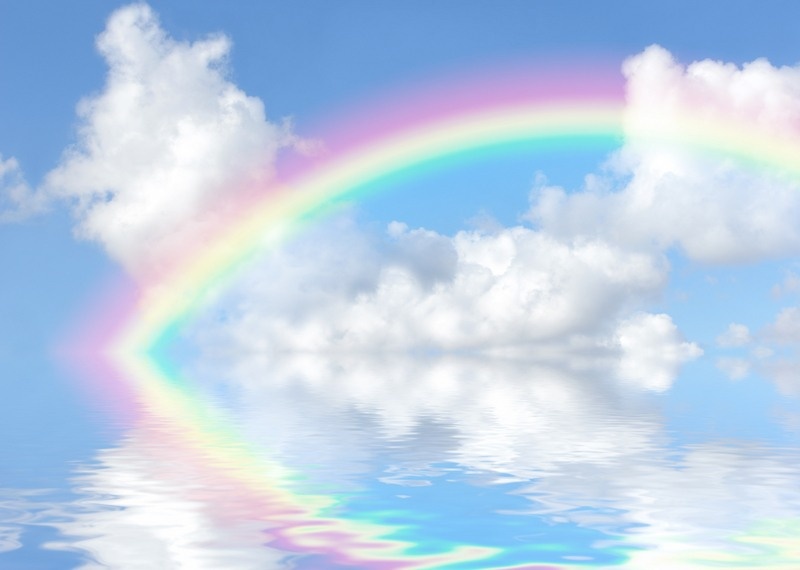 Мета: створення комфортного освітнього простору для формування здорової особистості
Принципи
Підходи
Педагогічні умови
Напрямки роботи
Структурні компоненти
Демократія
Організаційні
Освітній
Діяльнісний
Управлінський
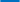 Кадрове забезпечення
Системний
Науковий
Рівність
Дидактичний
Змістові
Консультативно-методичний
Правочинність
Виховний
Співпраця
Технологічні
Шкільне середовище
Науково-методичний
Неперервність
Психологічні
Профілактичний
Саморозвиток
Громадсько-педагогічний
Екологічні
Сталість
Освітницько-пропаган-дистський
Матеріально-технічні
Цілісний розвиток, саморозвиток, індивідуально-творче зростання учасників навчально-виховного процесу на засадах здорового способу життя
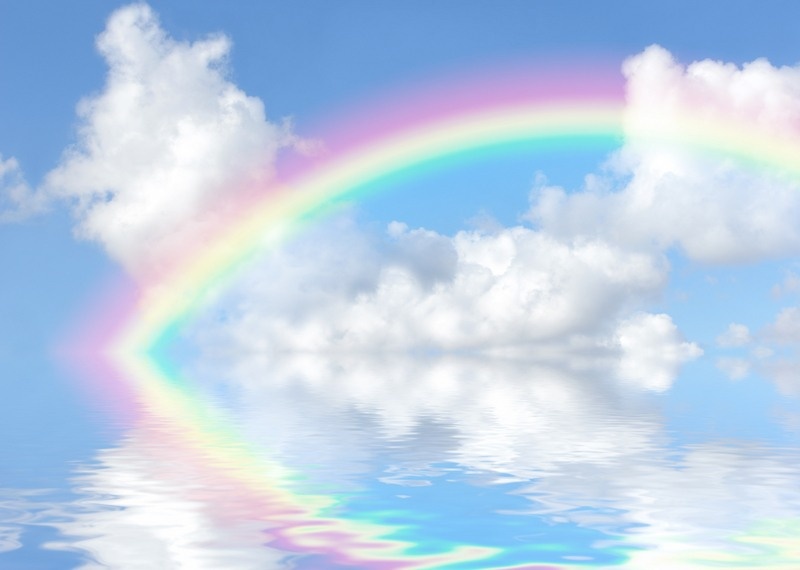 Дирекція
Позашкільні установи
Медична служба
Педагогічний колектив
Соціально-психологічна служба
Психолог
Рада з профілактики правопорушень
Медична сестра
Лікарі ЦРЛ
Профілактичні огляди,
оздоровча робота, санітарно-просвітницька робота
Поглиблені медичні огляди
Учителі фізичної культури
Класні керівники
Учителі основ здоров’я
Учителі початкових класів
Учителі-предметники
Робота з різними категоріями
Корекція
Профілактика
Діагностика
Дитячий багатопрофільний санаторій
Робота з родинами
Факультативи
«Рівний-рівному», «Захисти себе від ВІЛ»
ЦСССД
Організація вивчення предметів, забезпечення реалізації дидактичних, розвиваючих, виховних цілей
Учнівське самоврядування
Соціально-педагогічний супровід процесу адаптації учнів 1, 5, 10 класів
Тематичний період «Здоровим бути модно»
Ранкова гімнастика, фізкультхвилинки
Створення оптимальних санітарно-гігієнічних умов
Участь у міських та обласних змаганнях
Спортивні секції
Уроки фізкультури
Спортивно-масова робота
Роз’яснювальна робота, 
газети, буклети
Пропаганда здорового способу життя
Робота волонтерського                         загону «Надія»
Структура ШДДД
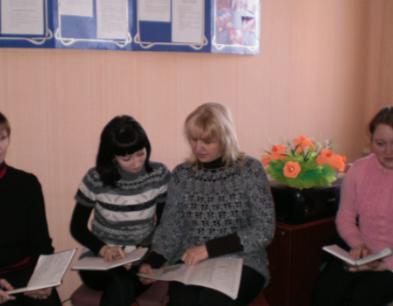 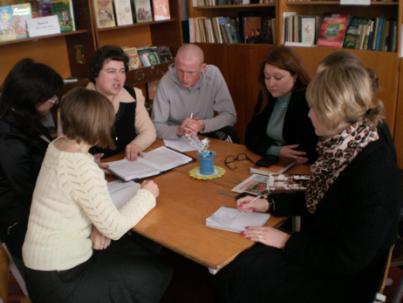 Підвищення компетентності педагогів у питаннях здоров'язбереження
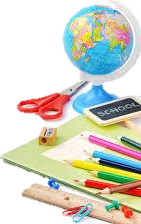 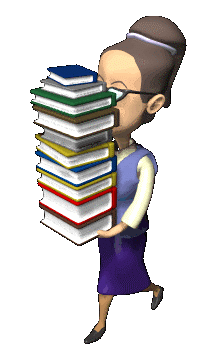 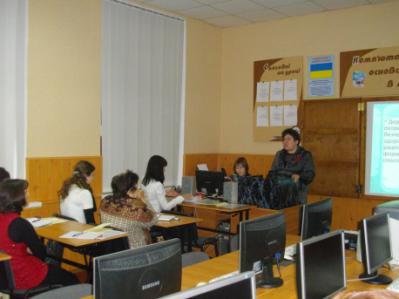 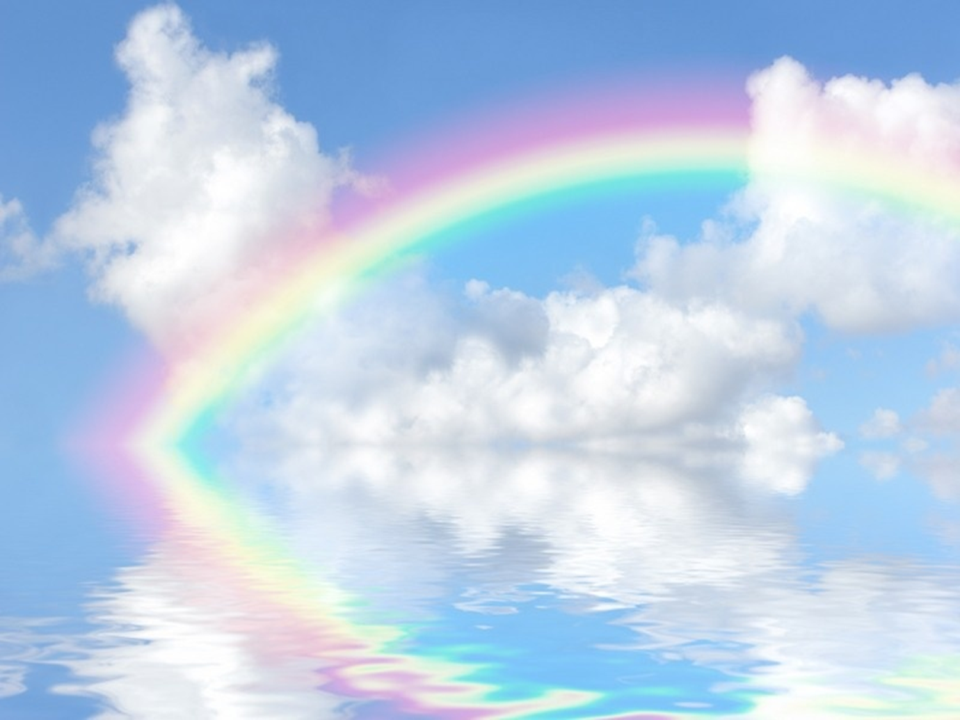 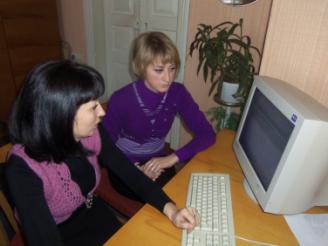 Співпраця шкільного психолога 
з педагогом-організатором
Засідання МО учителів початкових класів
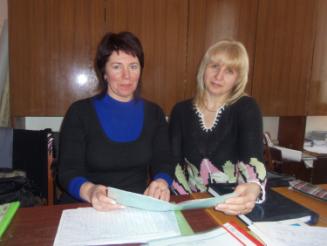 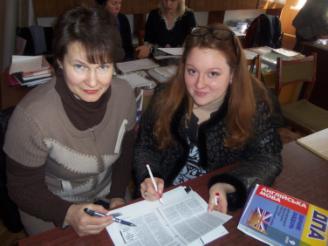 Обговорення етапів дослідницького проекту
Робота наставника
 з молодою колегою
Етапи реалізації превентивного проекту у закладі
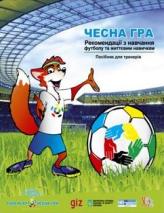 2011 - впровадження факультативного профілактичного курсу для учнів  “Захисти себе від ВІЛ”

2012 – проект «Чесна гра», профілактика ВІЛ та ризикованої поведінки через гру в футбол

2013 - впровадження інтерактивної навчальної виставки з питань репродуктивного здоров’я, профілактики ВІЛ та ІПСШ - “Маршрут Безпеки”
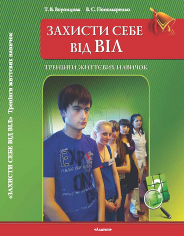 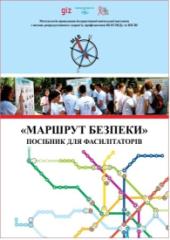 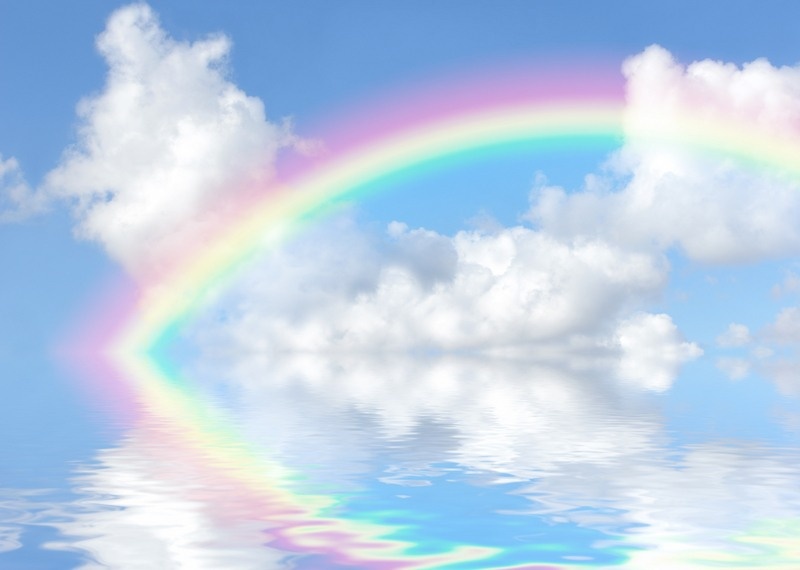 Превентивна програма 
«Захисти себе від ВІЛ»
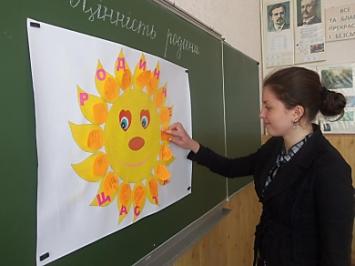 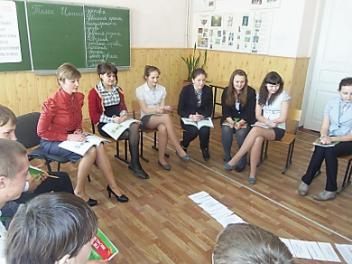 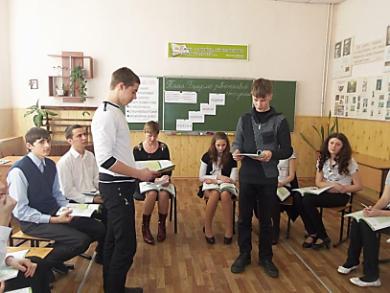 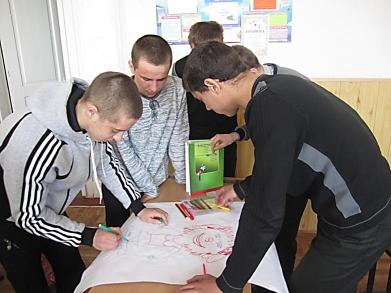 Під час тренінгових занять
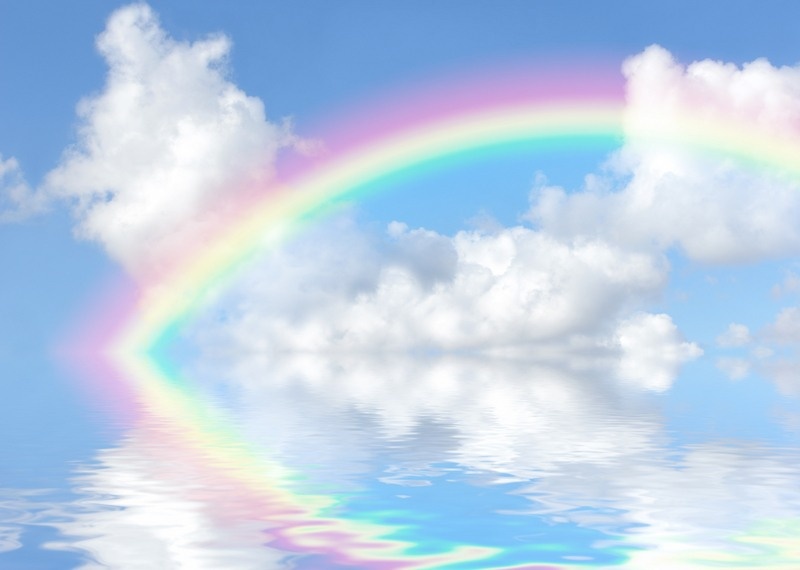 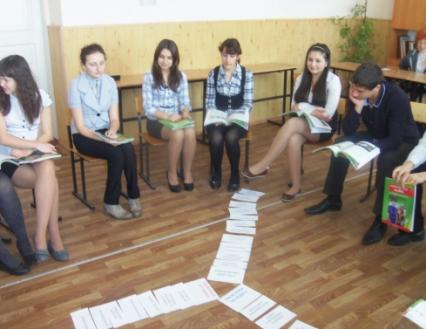 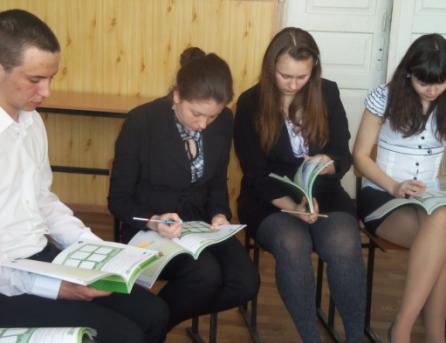 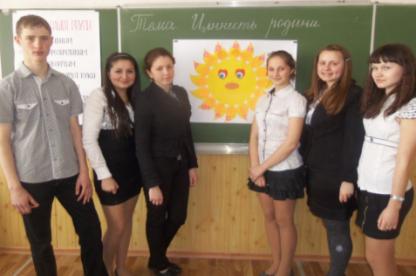 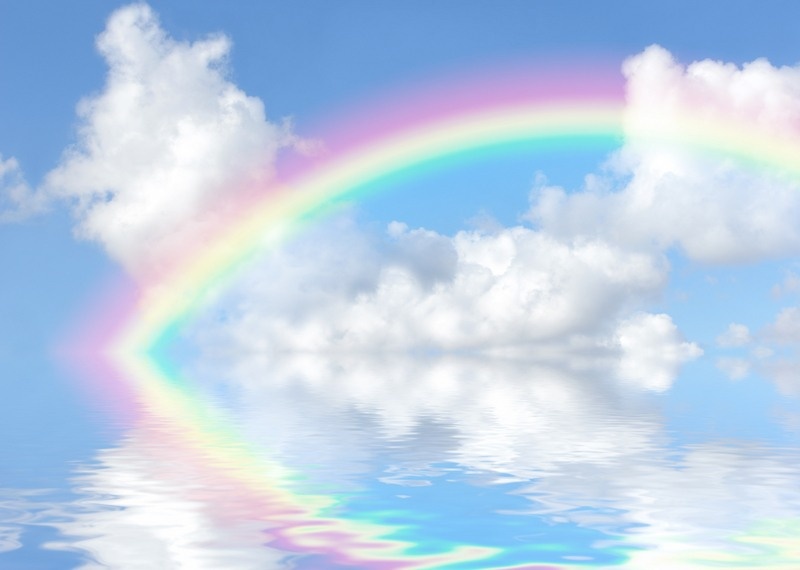 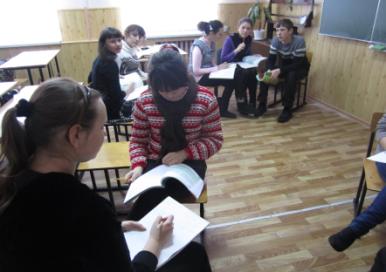 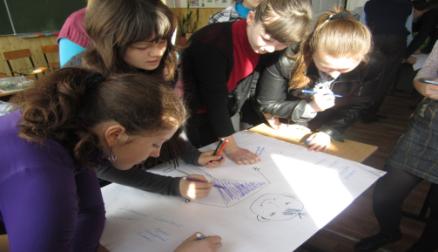 Робота в групах
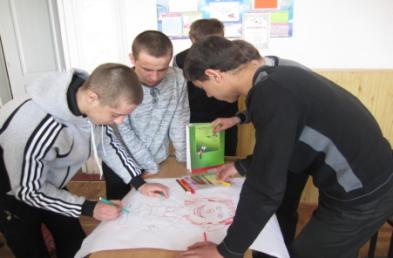 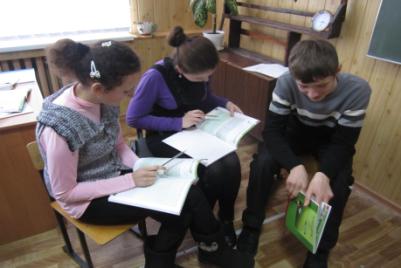 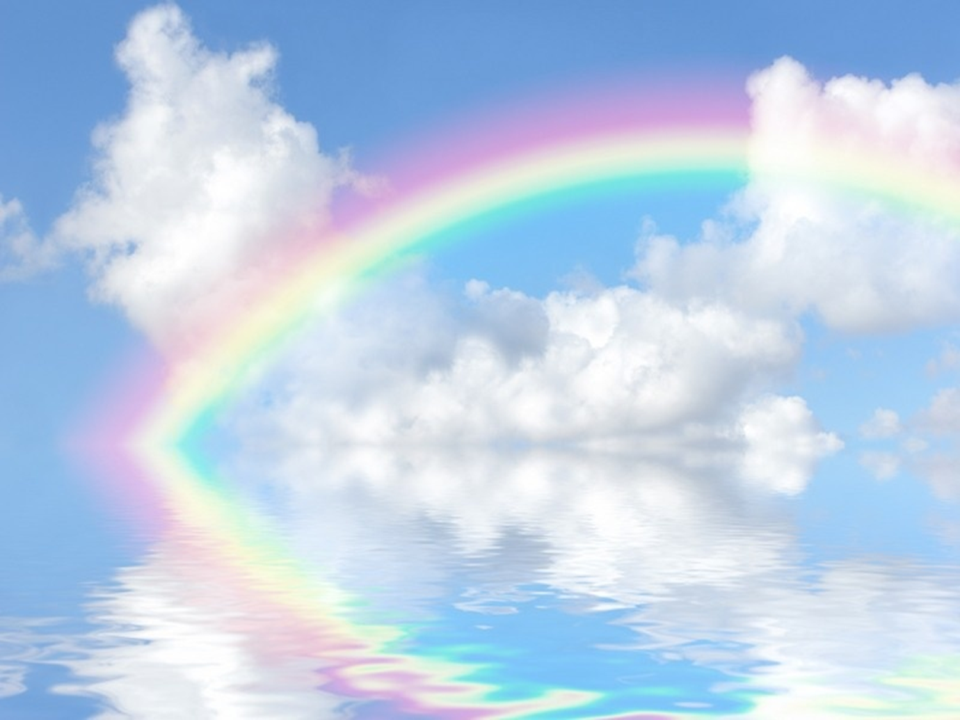 Станції «МАРШРУТУ БЕЗПЕКИ»
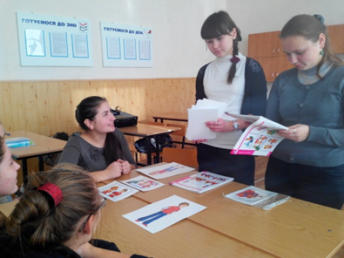 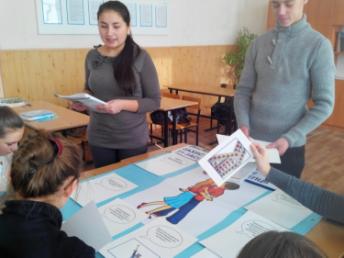 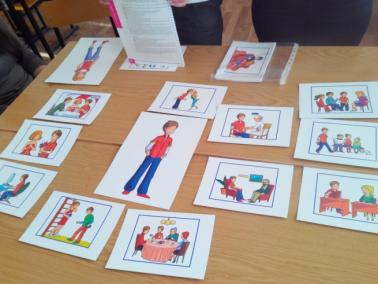 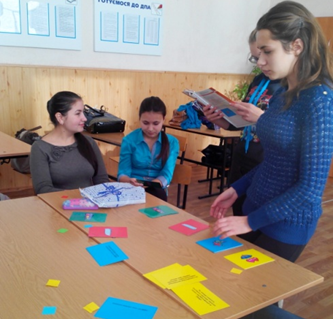 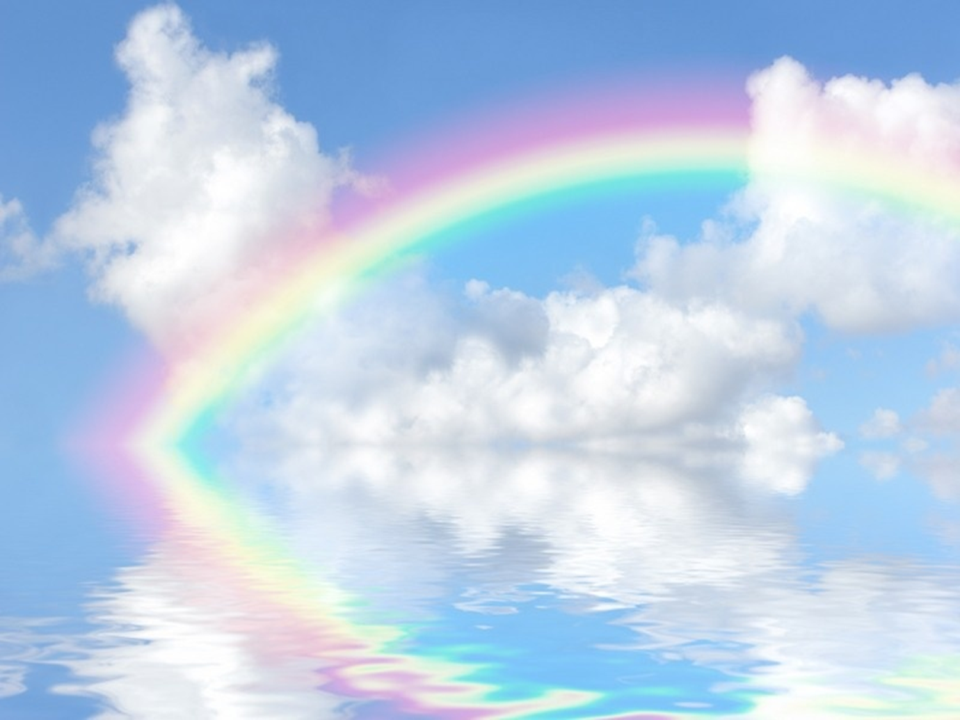 Робота шкільного психолога 
з позиції здоров´язбереження
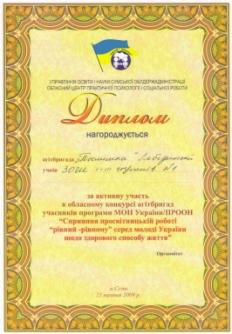 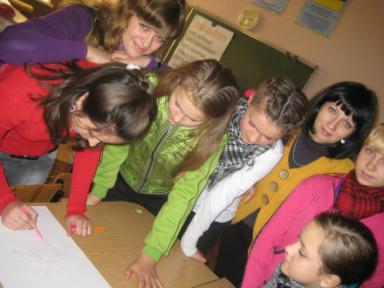 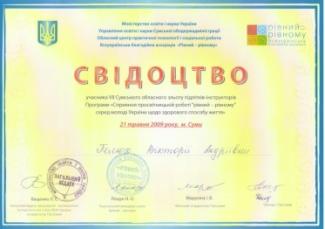 12
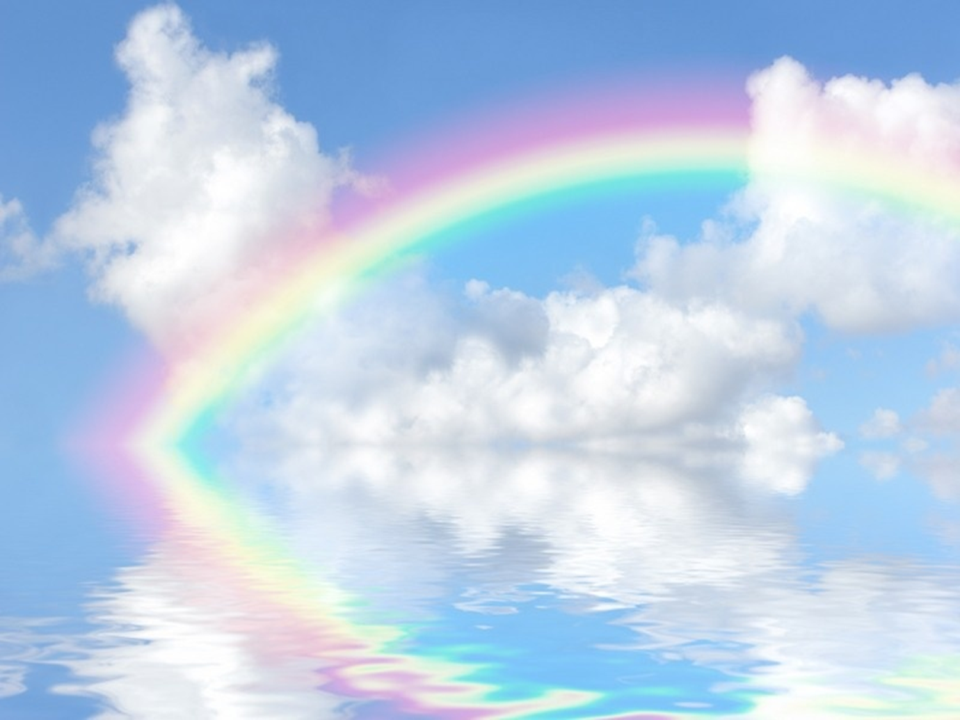 Учнівське самоврядування в дії
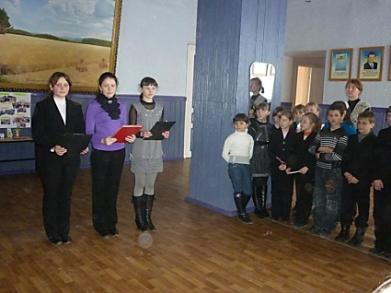 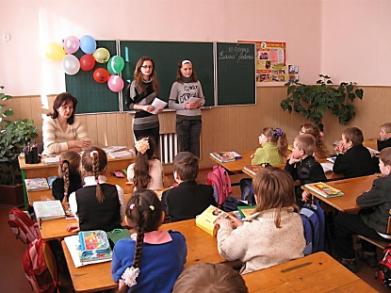 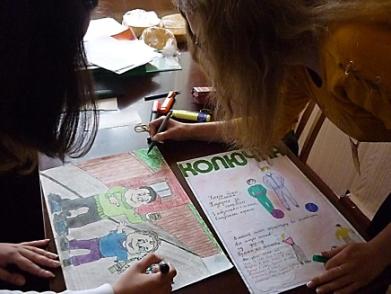 13
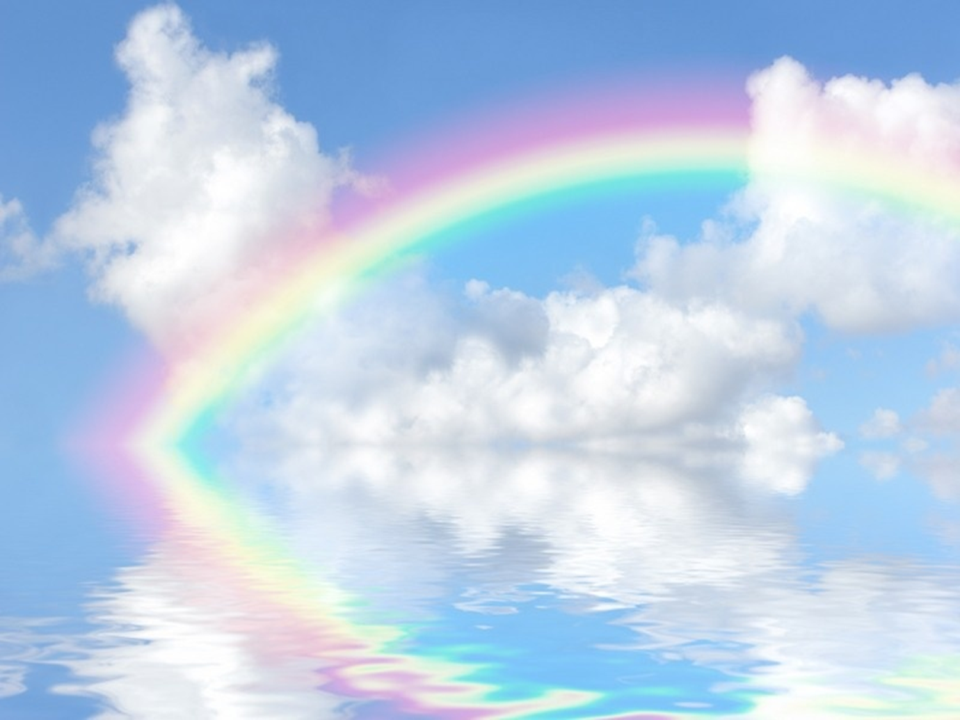 Благодійні акції
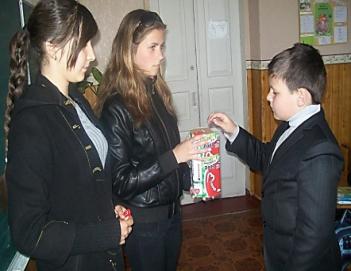 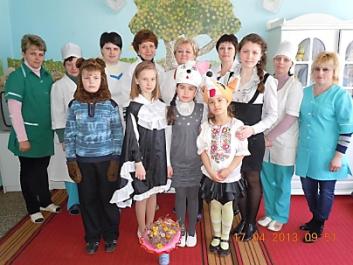 «Подаруй дитині посмішку»
«Серце до серця»
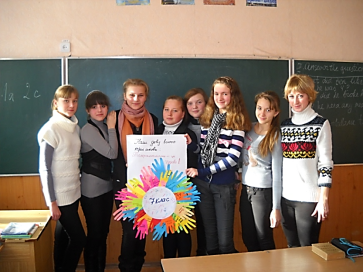 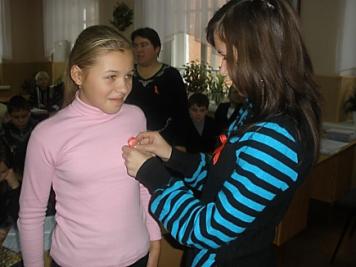 «Будьмо толерантними»
«З надією в серці»
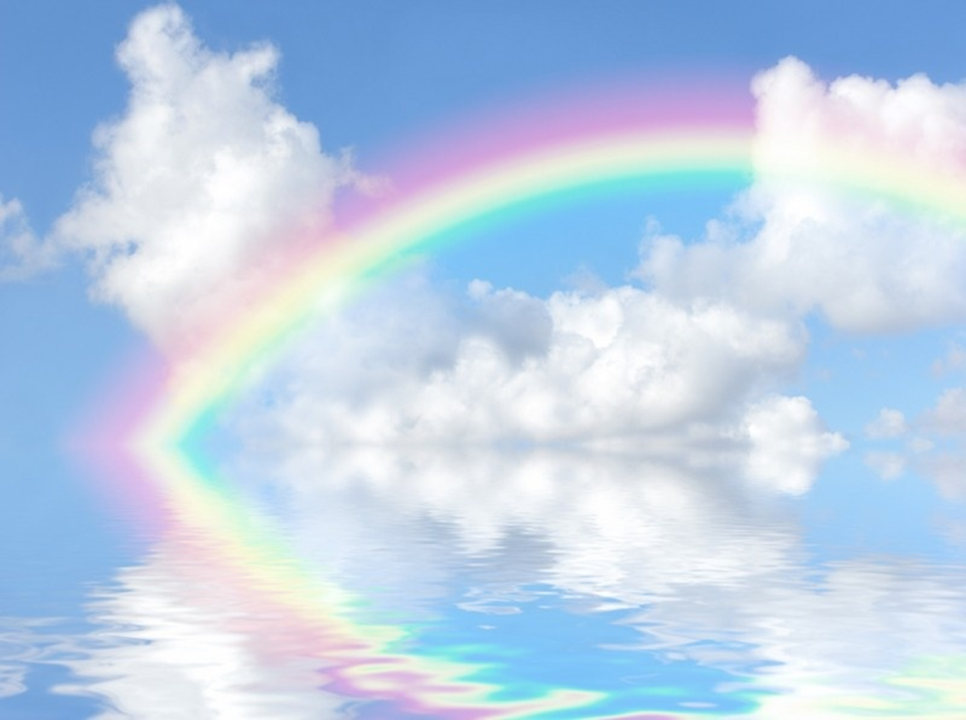 «ОСНОВИ ЗДОРОВ'Я» улюблений предмет школярів
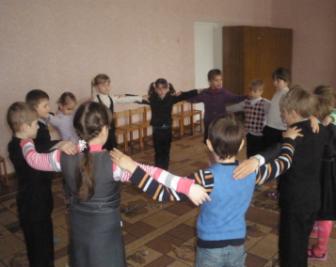 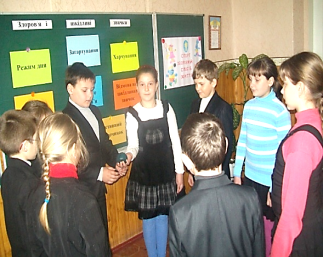 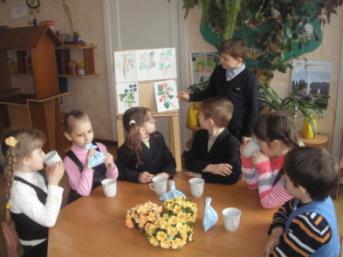 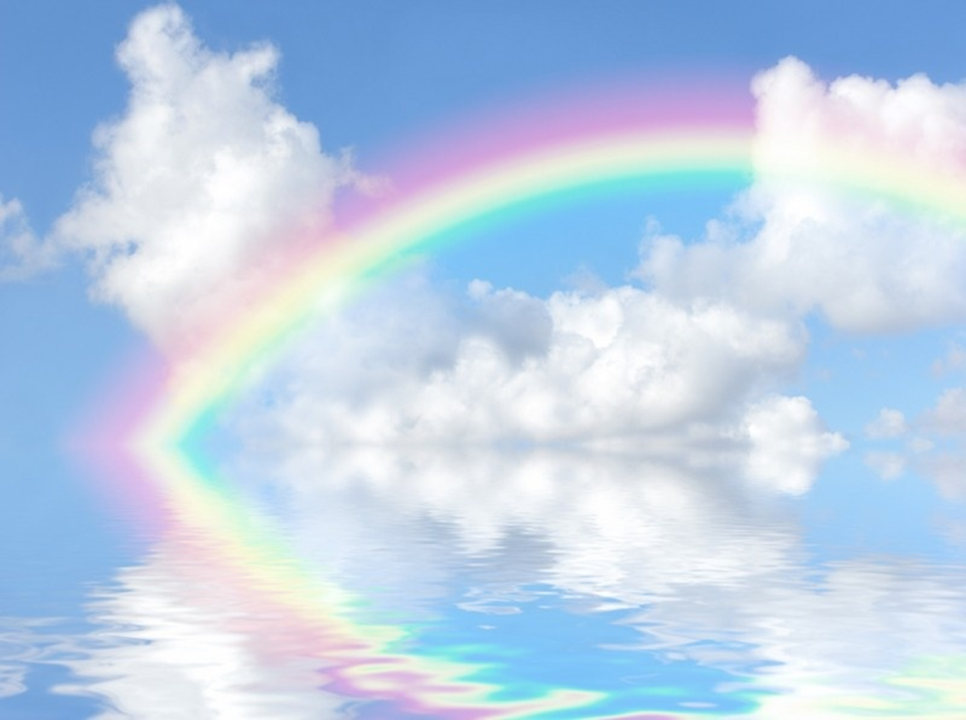 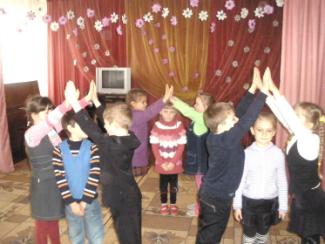 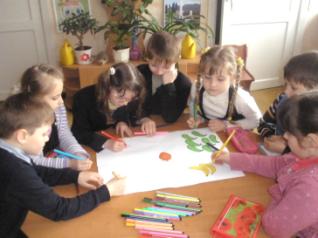 Руханки
Робота в групах
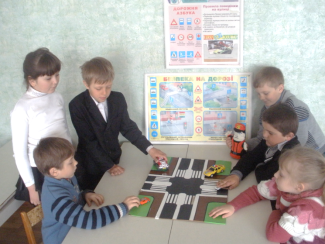 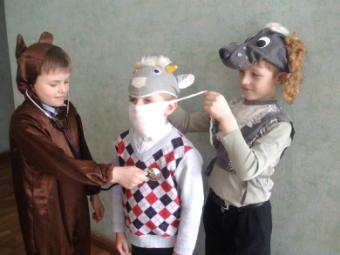 Захист міні-проекта
Рольові ігри
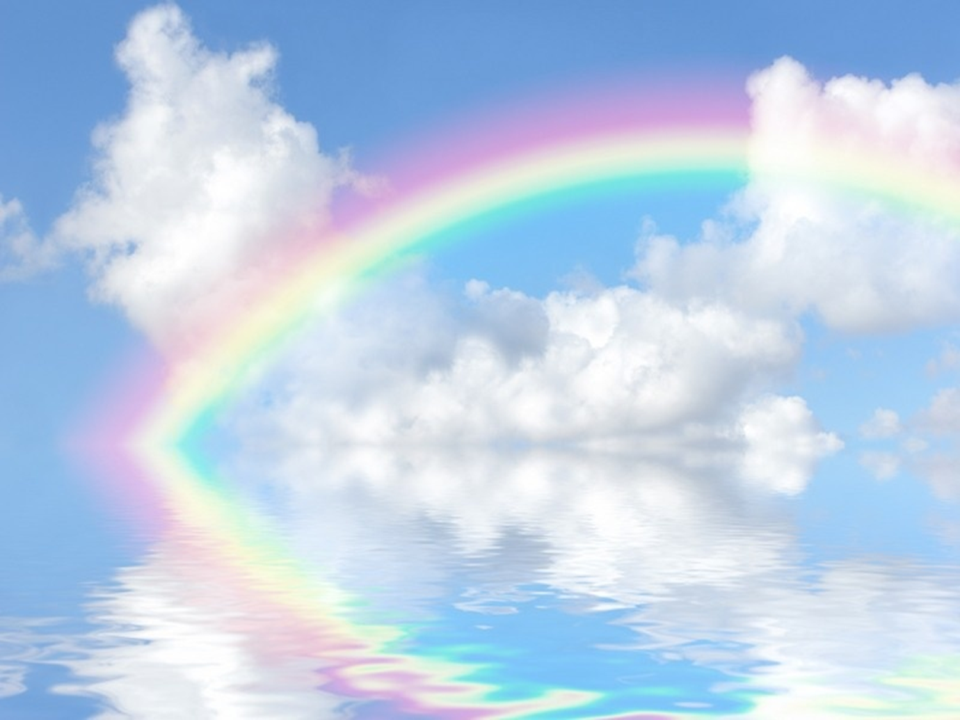 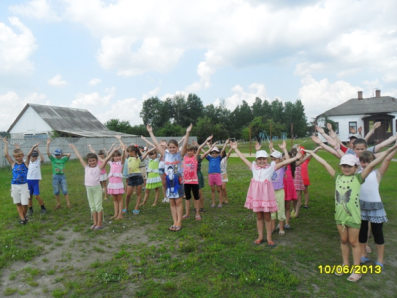 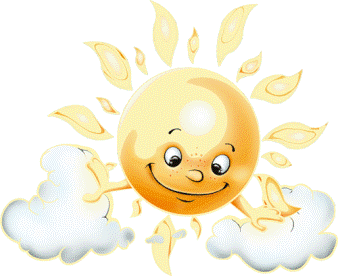 Ігри на свіжому повітрі
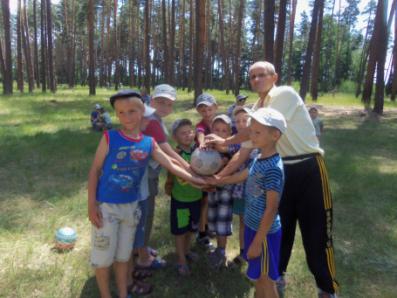 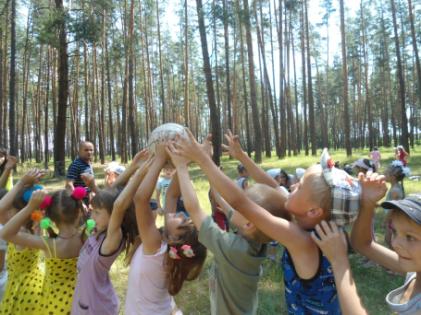 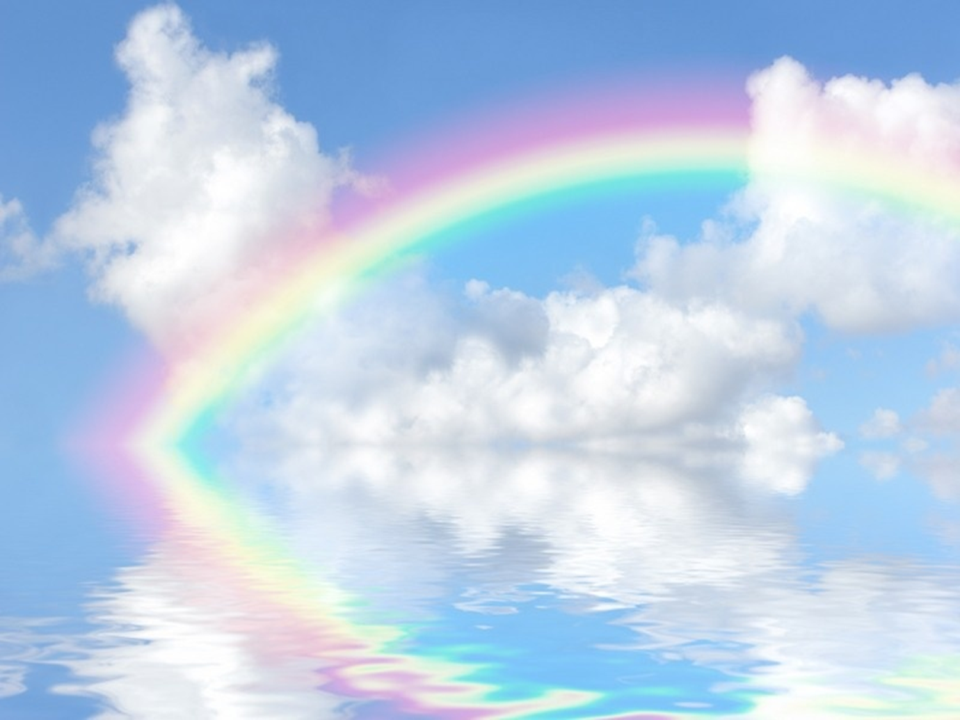 Медичний супровід
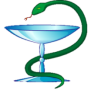 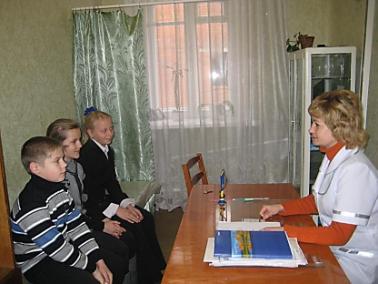 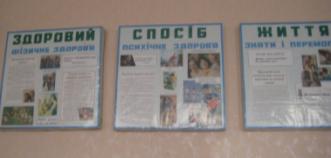 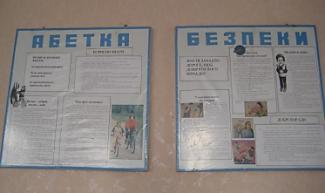 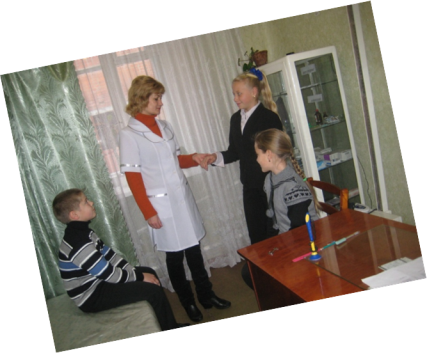 18
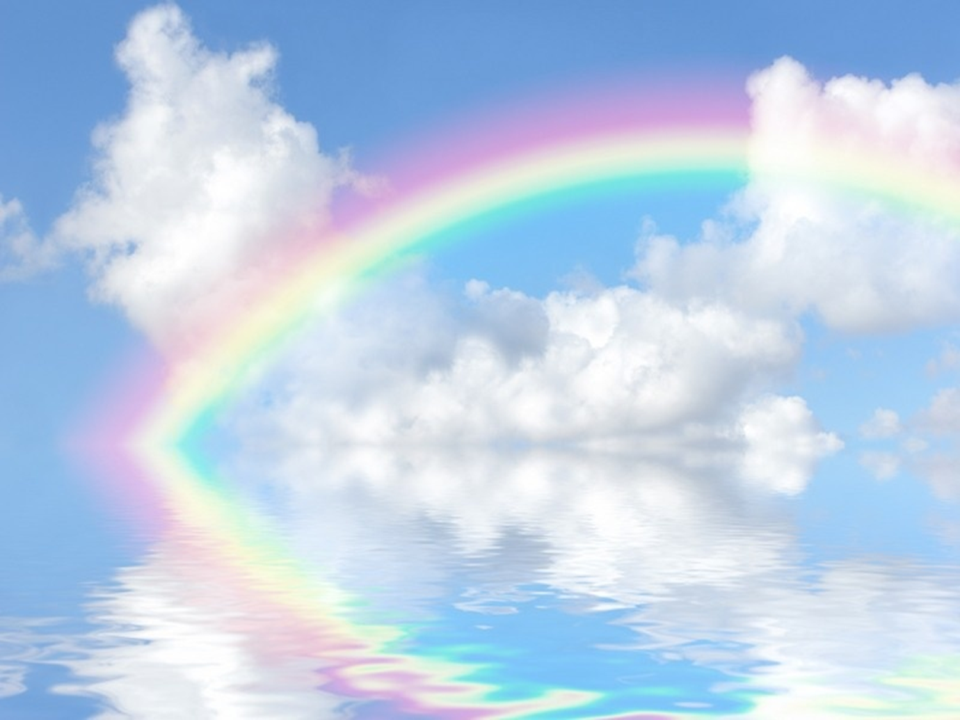 Здоров’язбережувальні технології
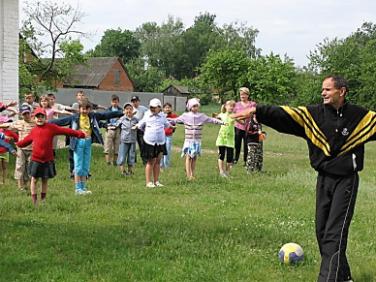 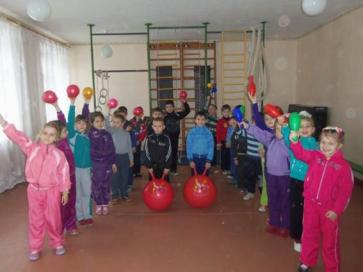 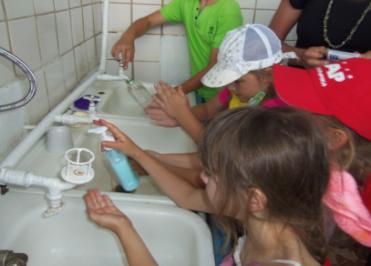 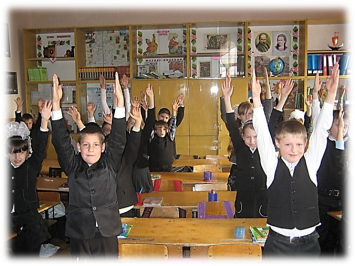 19
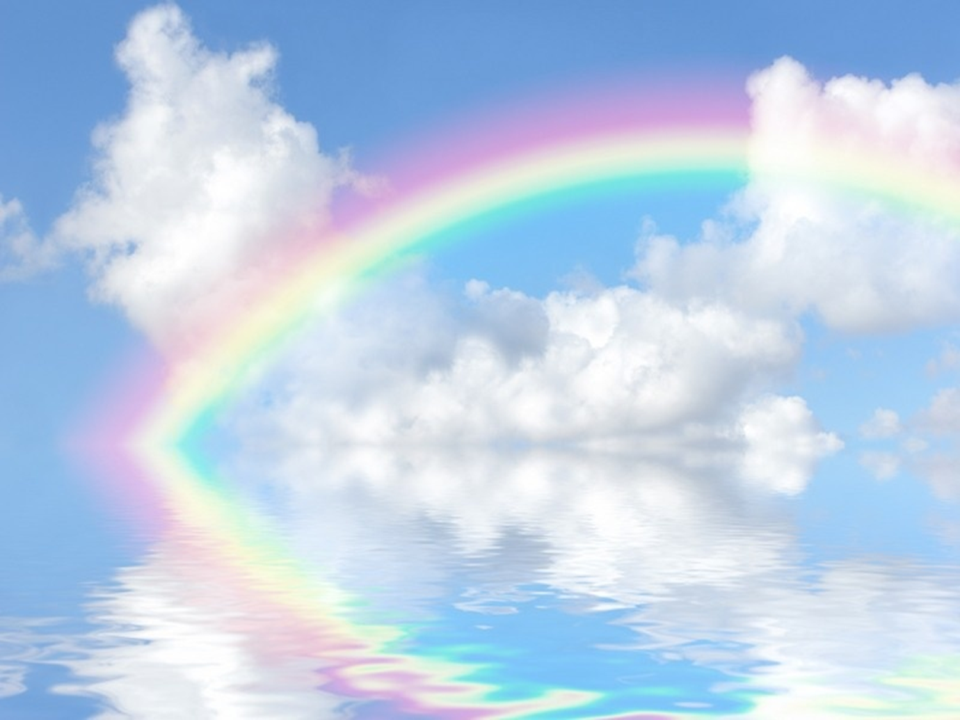 Інтеграція валеологічних знань 
у зміст навчальних предметів
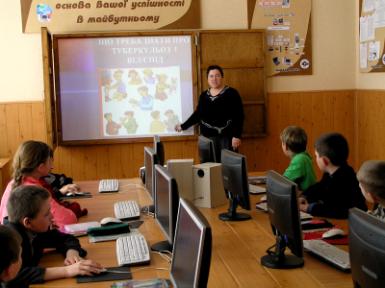 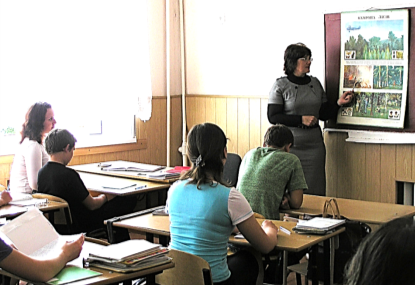 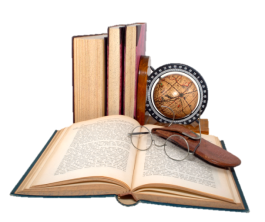 20
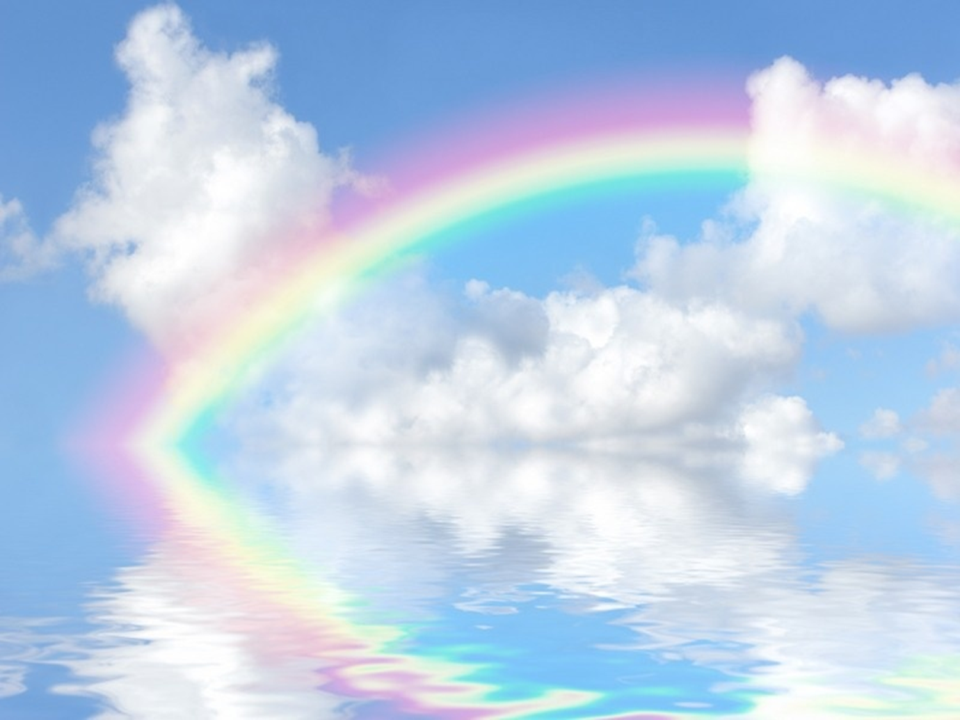 Формування позитивної мотивації до здорового способу життя через роботу  шкільної бібіліотеки
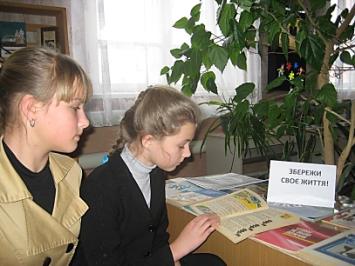 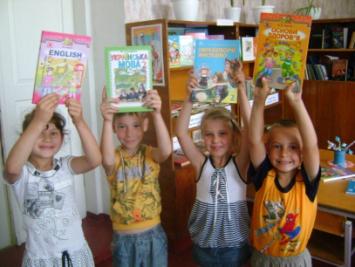 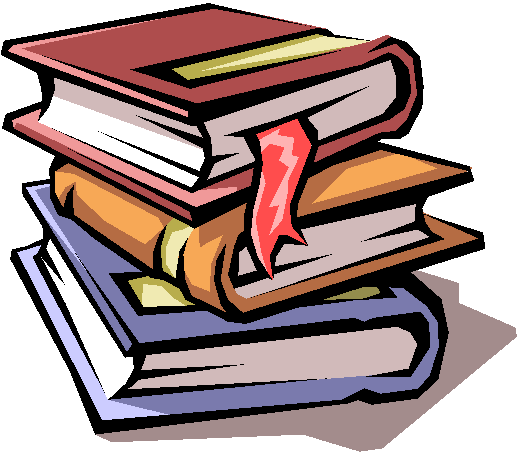 21
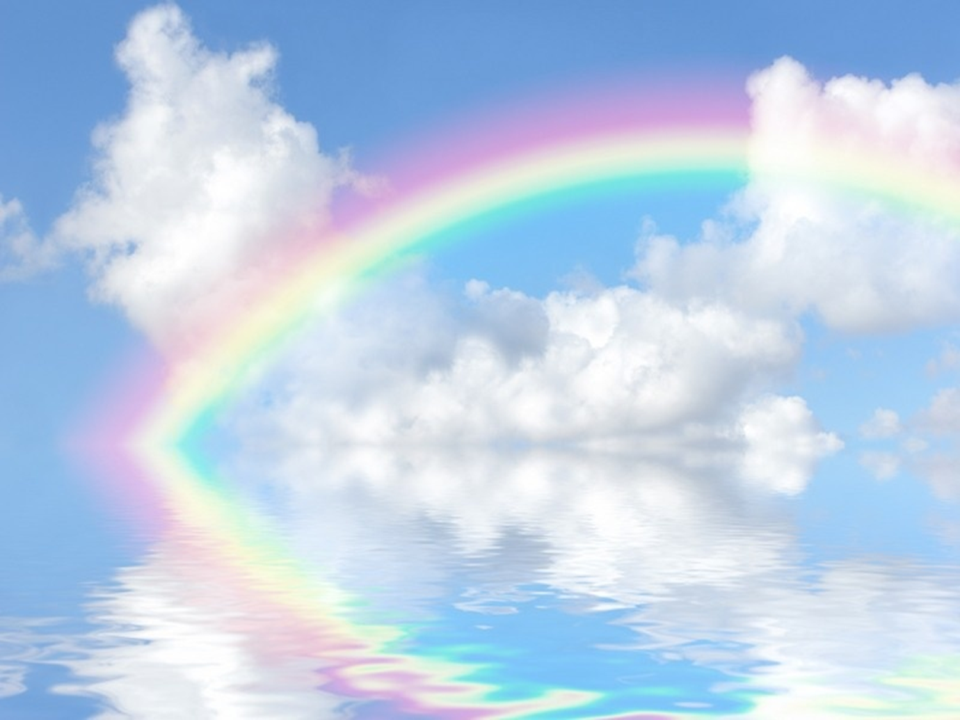 Презентація власного досвіду
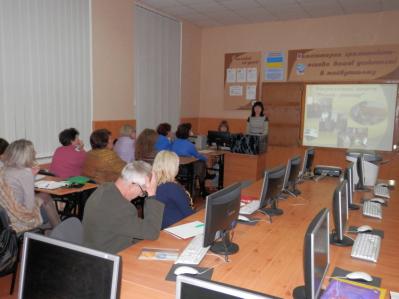 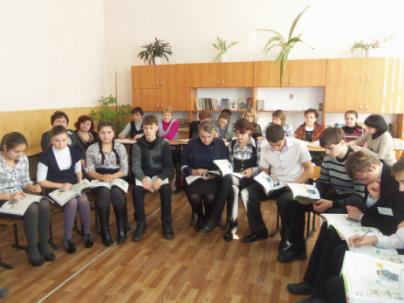 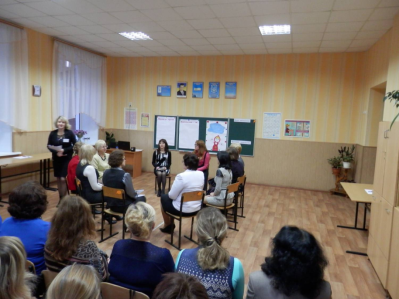 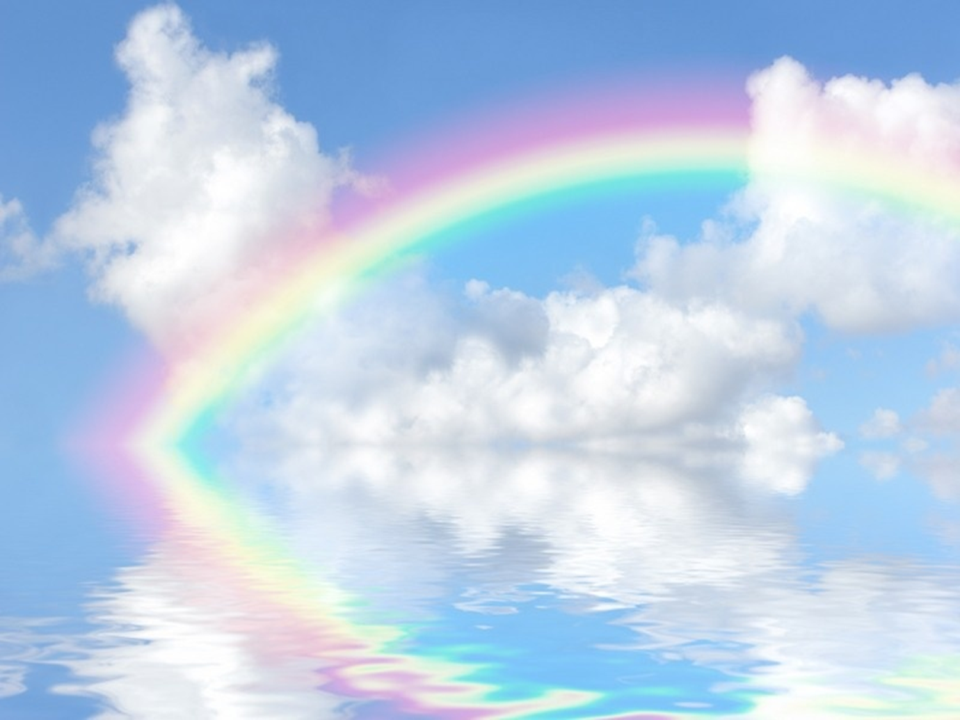 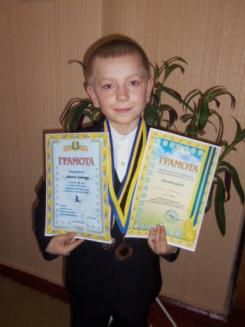 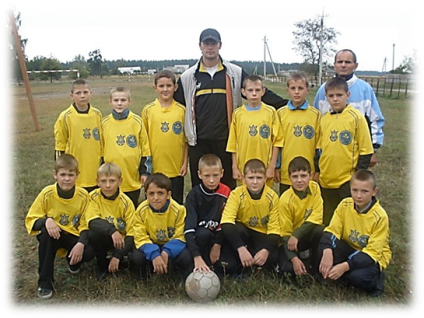 Спортивні досягнення
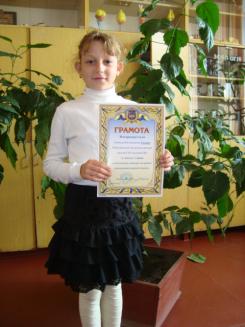 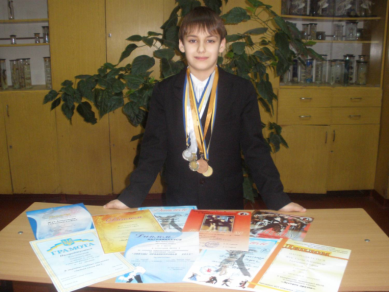 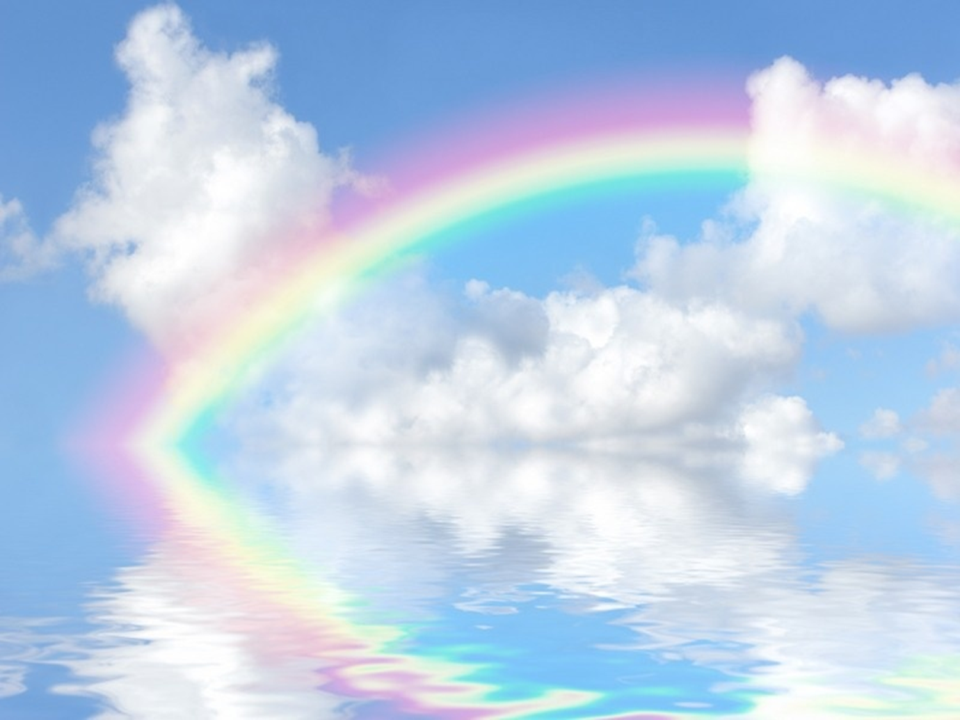 Співпраця школи та сім’ї
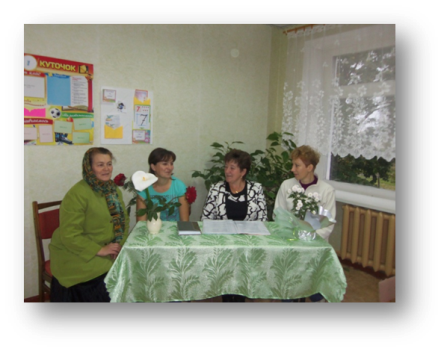 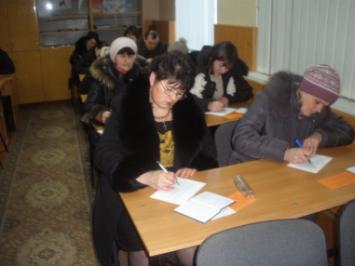 Анкетування серед батьків
Година запитань та відповідей
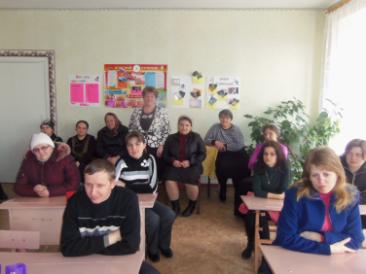 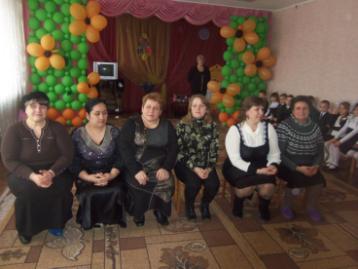 Засідання батьківського лекторію на тему «Профілактика ВІЛ/СНІДу»
Родинне свято
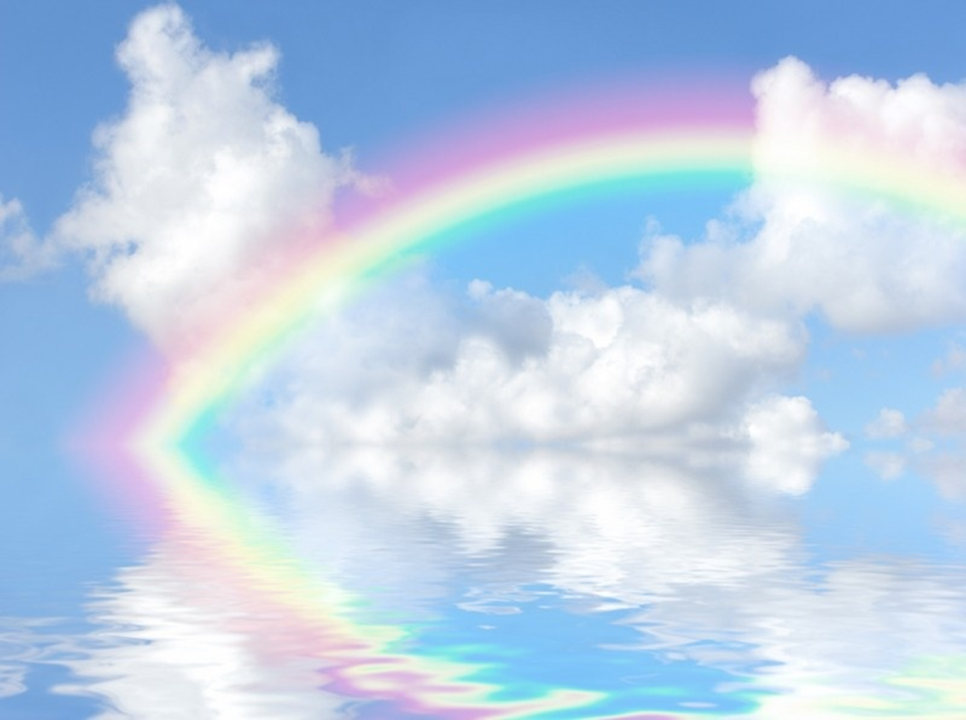 «Fair Play – Чесна Гра»
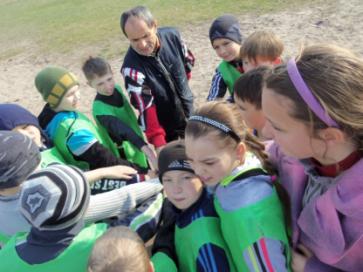 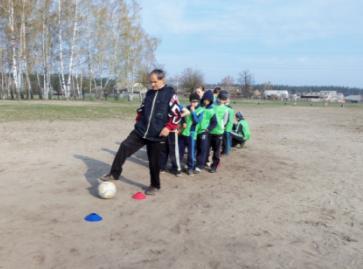 Гра «Вибір»
Гра «Імунітет»
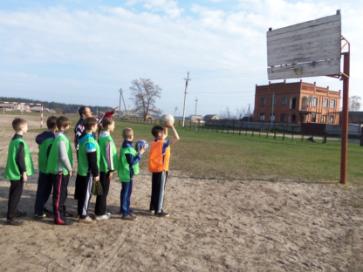 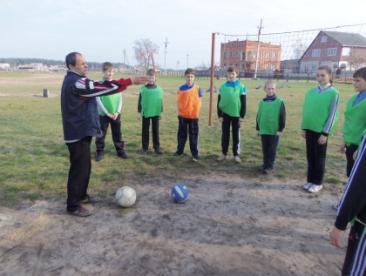 Гра «Правда/неправда»
Гра «Світлофор»
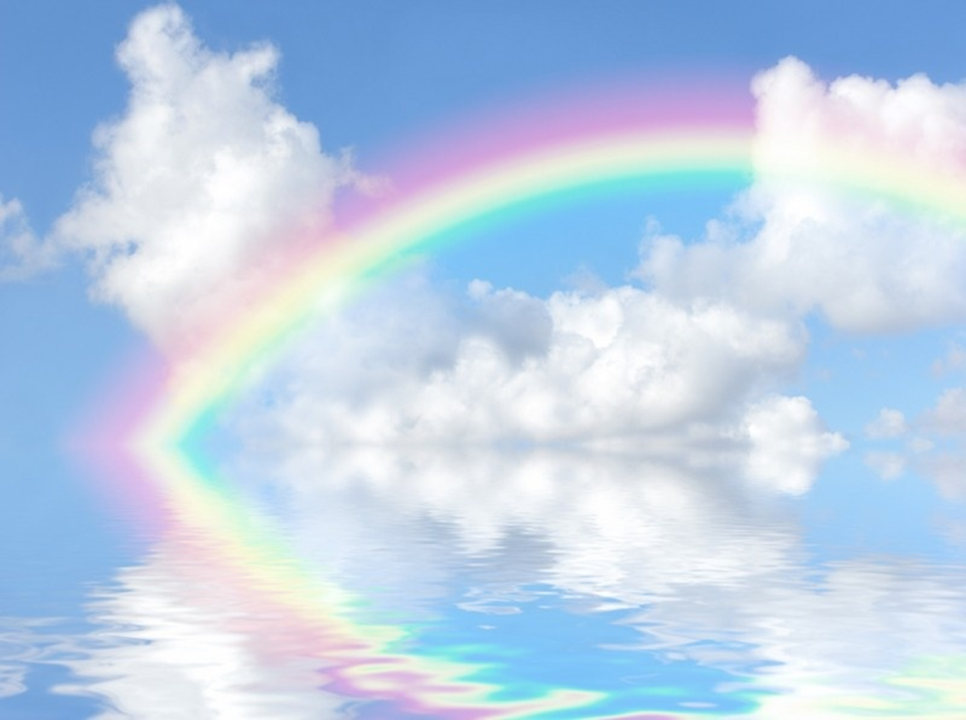 Упровадження моделі превентивної освіти 
ШДДД забезпечило:
інформування молоді про ключові аспекти питань репродуктивного здоров`я, профілактики ВІЛ/СНІДу;

розвіювання міфів про ВІЛ/СНІД, ІПСШ;

 формування родинних цінностей;

підвищення рівня відповідальності учнів за власну поведінку та здоров`я.
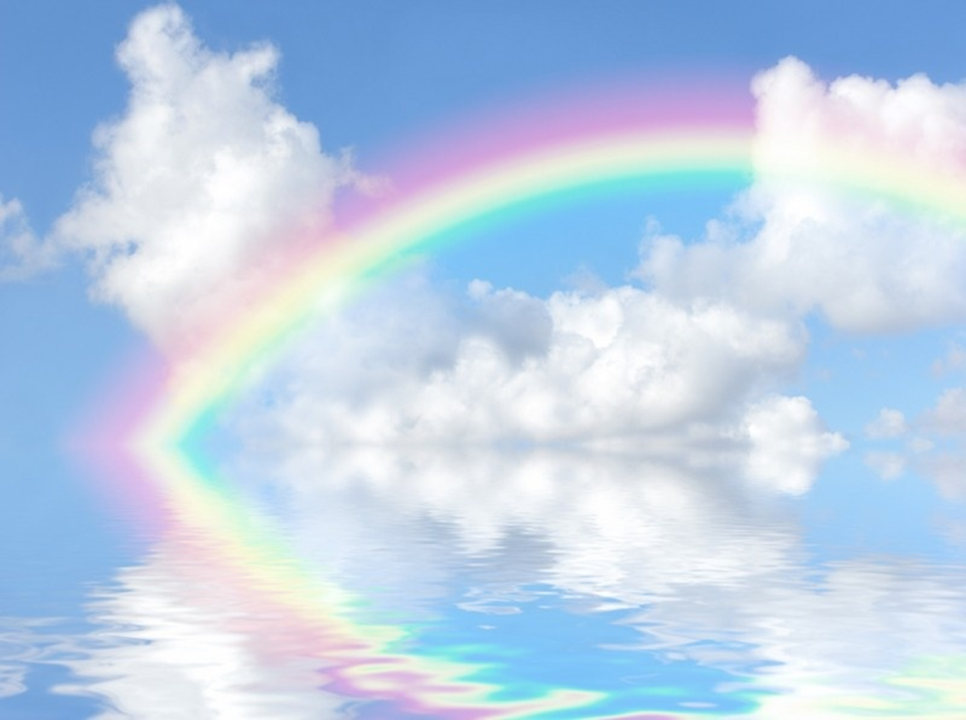 Упровадження моделі превентивної освіти ШДДД забезпечило:
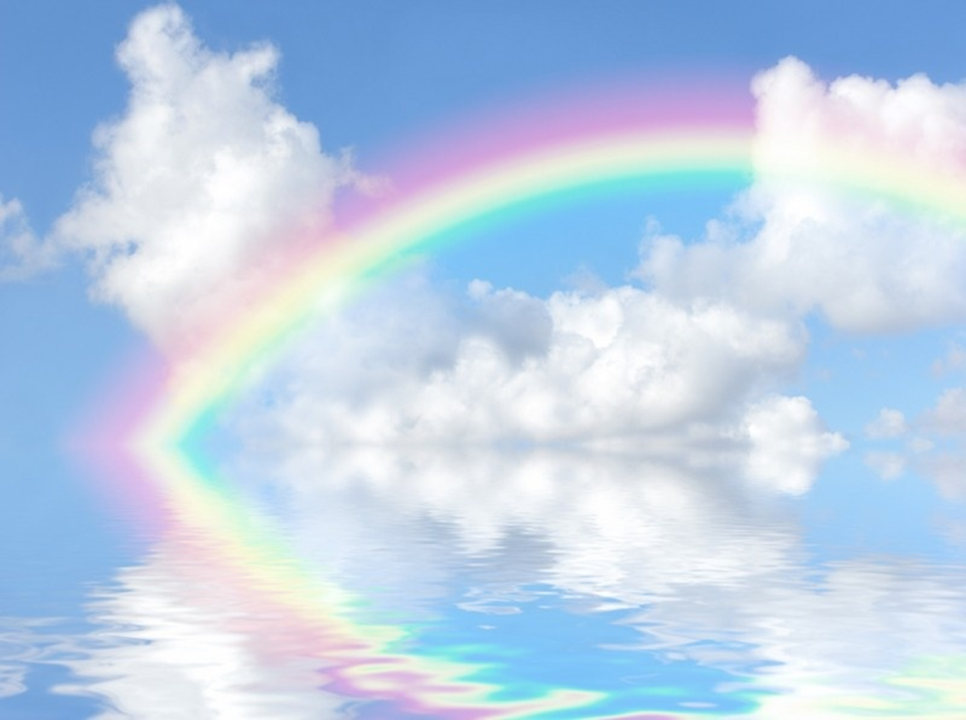 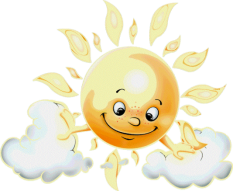 Дякуємо за увагу!
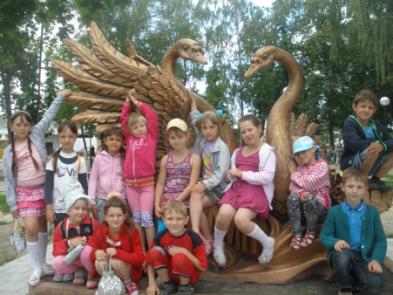